Стиль
Это устойчивый, конкретно определившийся  язык эпохи, выражающий ее культуру, понятие красоты и отношение к окружающему миру.
Исторические и современные стили
Античный
Готический
Барокко
Классический
Модерн
Кантри
Этно
Минимализм
Хай-тек
Античный
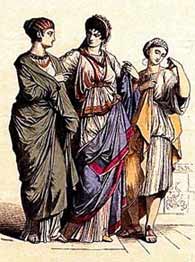 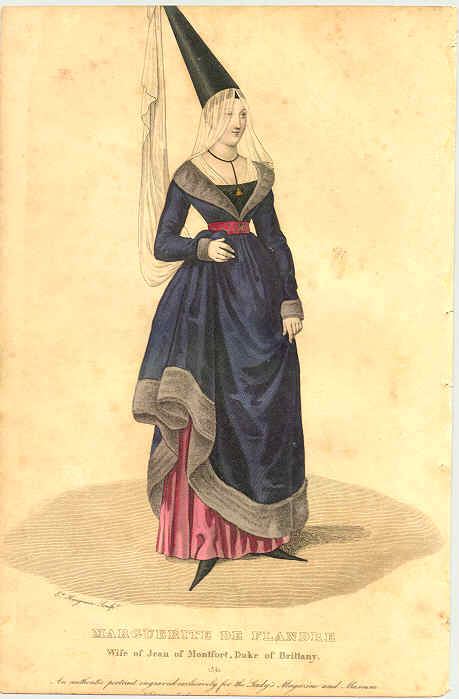 Готический
Барокко
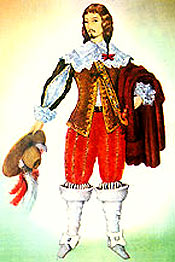 Классицизм
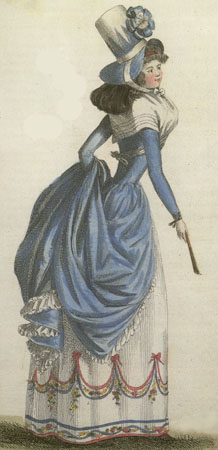 Модерн
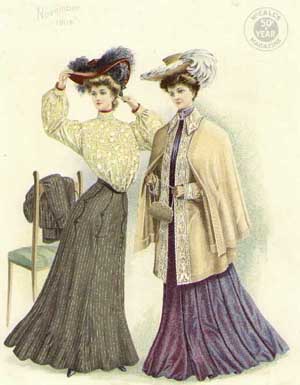 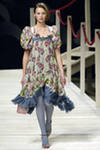 Кантри
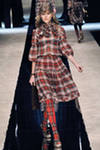 Этно стиль
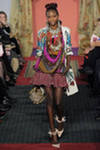 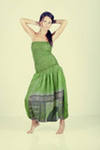 Минимализм
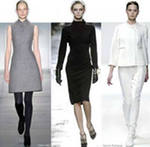 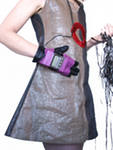 Хай-тек
Интерьер детской комнаты
Функциональным
Гигиеничным
Эстетичным
1                                                      2                                      3                                                        4